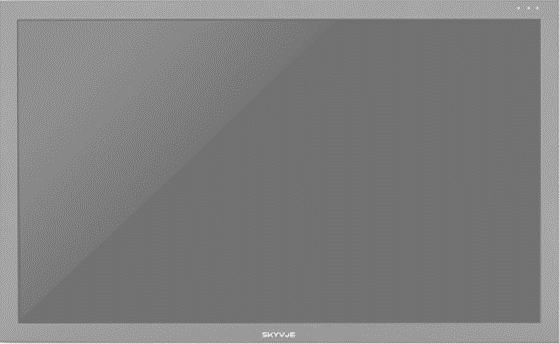 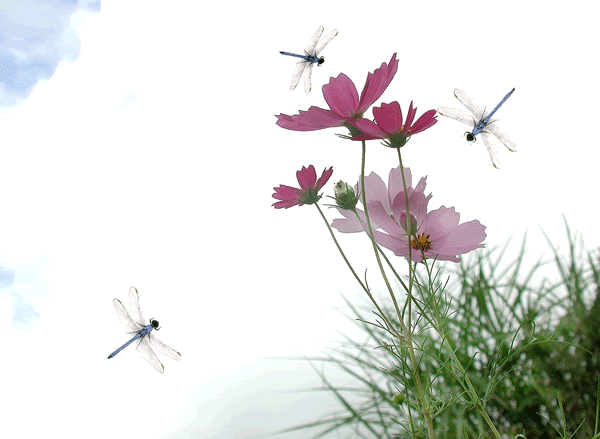 স্বাগতম
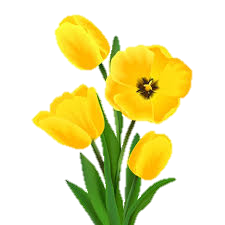 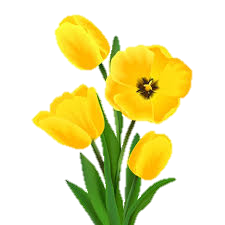 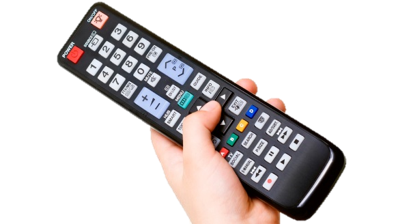 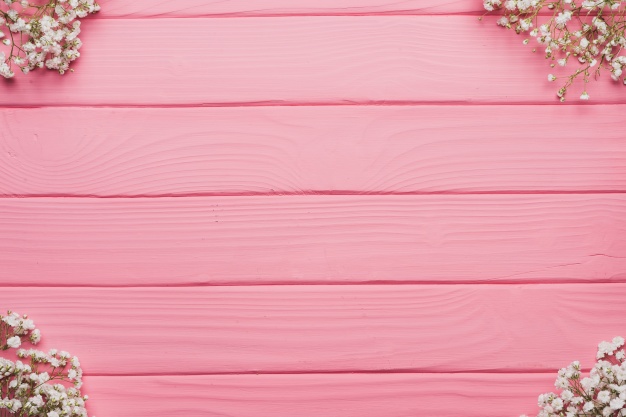 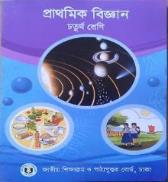 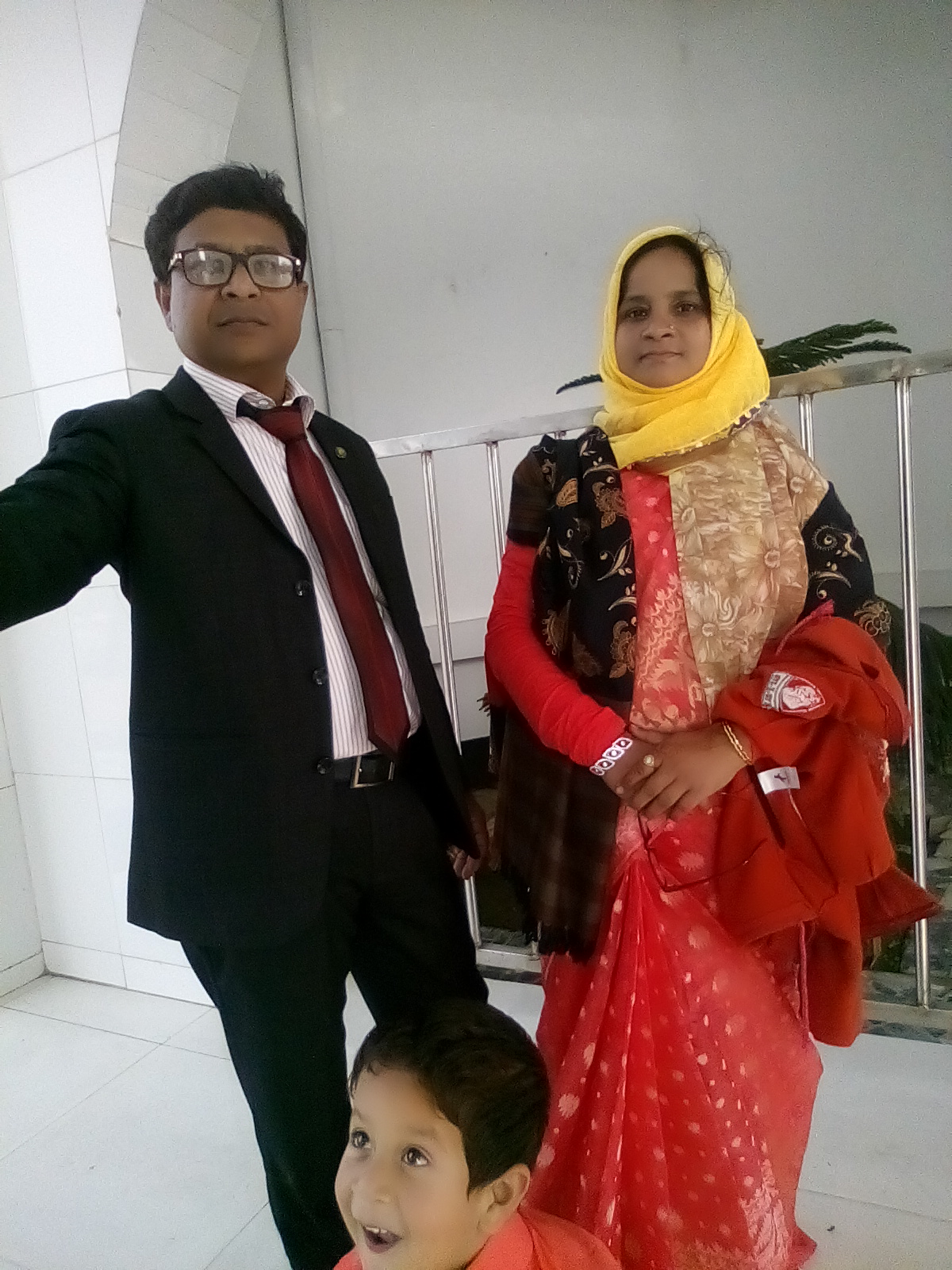 মোঃ তৌফিকুল ইসলাম রবি
প্রধান শিক্ষক
মোহনপুর সরকারি প্রাথমিক বিদ্যালয়
বিরামপুর, দিনাজপুর।
Sweetsorrow_robi@yahoo.com
০১৭১৯২৪৯৭৭৬
প্রাথমিক বিজ্ঞান
চতুর্থ শ্রেণি
সময়ঃ ৩০ মিনিট।
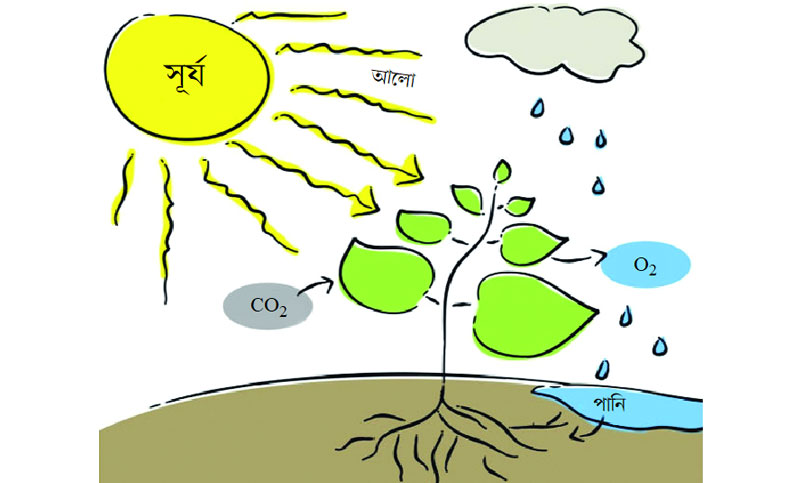 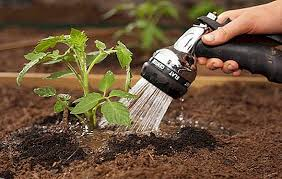 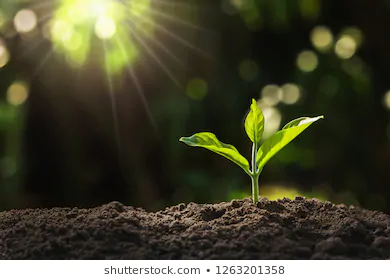 সূর্যের আলো এবং চারাগাছে পানি দেওয়া।
চিন্তা করে বলো ছবিগুলোতে কী দেখা যাচ্ছে?
আজকের পাঠ
পরিবেশে জীবঃ 
খাদ্য তৈরির জন্য উদ্ভিদের যা প্রয়োজন
শিখনফলঃ
এই পাঠ শেষে শিক্ষার্থীরা-
১.১.৪ বেঁচে থাকার জন্য উদ্ভিদ সূর্যের আলো ও পানির উপর নির্ভরশীল তা বলতে পারবে।
১.১.৫ উদ্ভিদ কীভাবে খাদ্য তৈরি করে তা ব্যাখ্যা করতে পারবে।
উদ্ভিদের বৃদ্ধির জন্য প্রয়োজনীয় উপাদানঃ
নিচে দেখানো ছকের মতো খাতায় একটি ছক তৈরি করি।
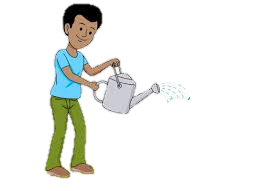 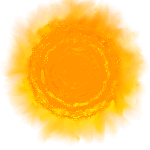 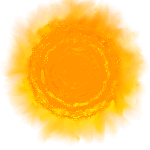 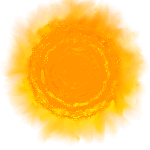 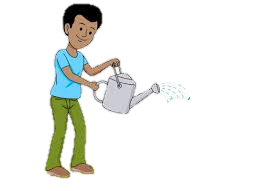 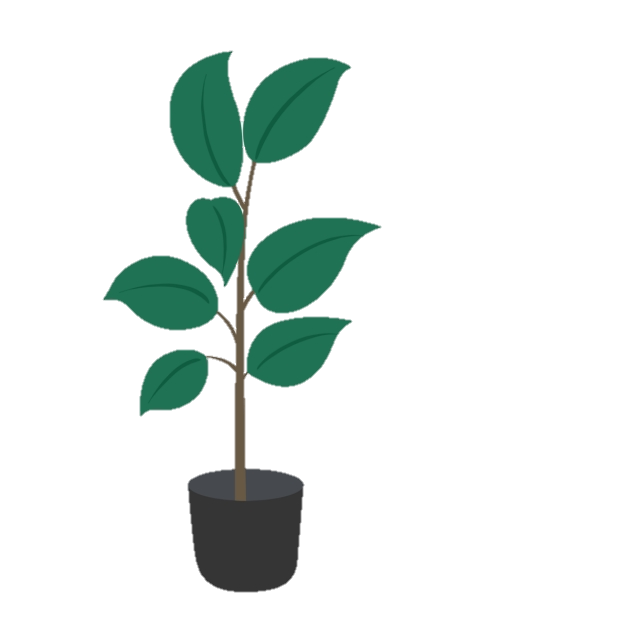 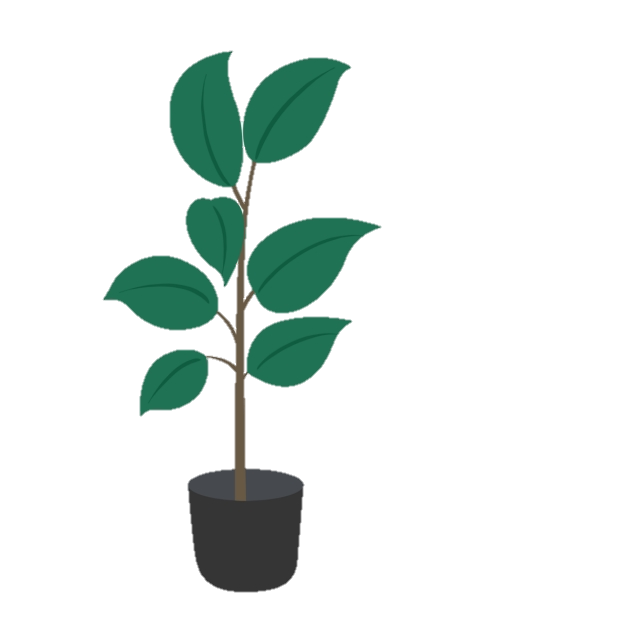 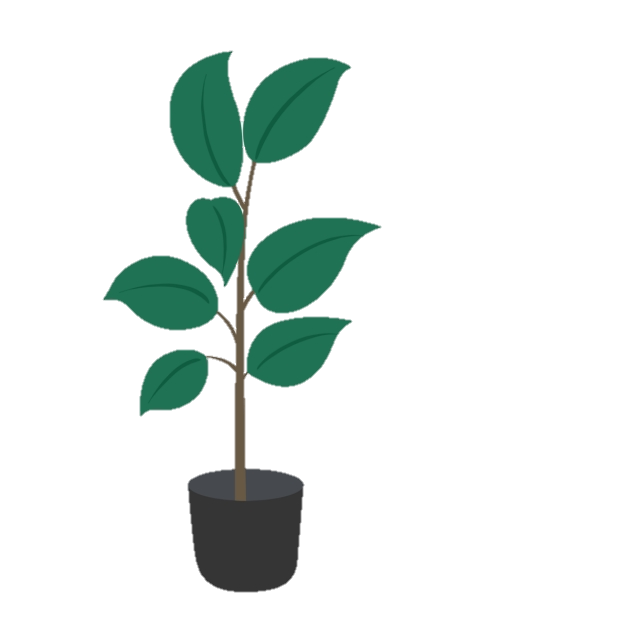 টব-2
টব-১
টব-3
ছোলার চারাগাছসহ তিনটি টব তৈরি করি।
টব-২ কাঠের বা মোটা কাগজের তৈরি বাক্সের সাহায্যে ঢেকে দিই।
কয়েক সপ্তাহ পর তিনটি চারা গাছের বৃদ্ধির তুলনা করি।
টব - ১ ও টব - ২ এ প্রতিদিন পানি দেব। টব- ৩ এ পানি দেব না।
পর্যবেক্ষন থেকে প্রাপ্ত তথ্যঃ
পর্যবেক্ষন থেকে প্রাপ্ত তথ্যের আলোকে দলে আলোচনা করে নিচের প্রশ্নগুলোর উত্তর তৈরি করো।
দলে কাজঃ
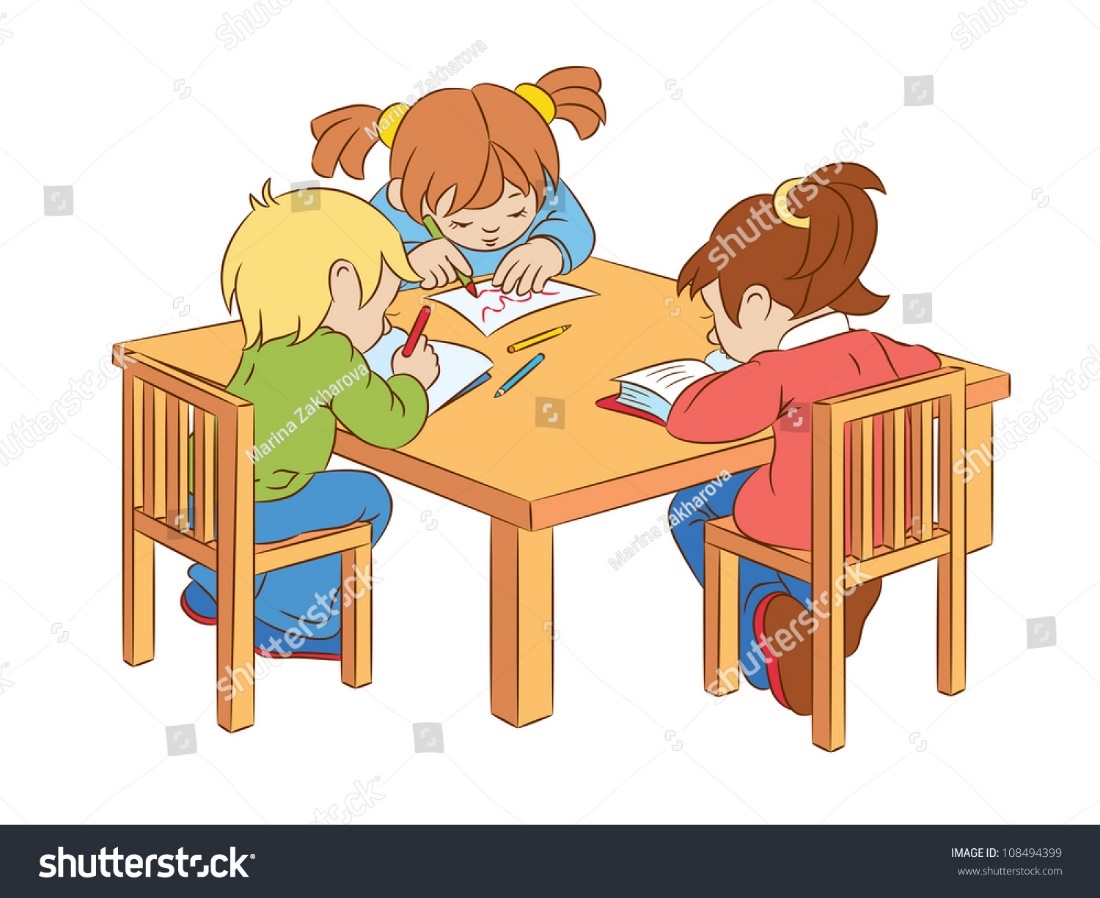 ১নং দলঃ টব-১ এবং টব-২ এর মধ্যে কোন কোন উপাদানের পার্থক্য রয়েছে?
২নং দলঃ টব-১ এবং টব-২ এর মধ্যে কোনটিতে ছোলার চারা ভালো বৃদ্ধি পেয়েছে? কেন?
৩নং দলঃ টব-১ এবং টব-৩ এর মধ্যে কোন কোন উপাদানের পার্থক্য রয়েছে?
৪নং দলঃ টব-১ এবং টব-৩ এর মধ্যে কোনটিতে ছোলার চারা ভালো বৃদ্ধি পেয়েছে? কেন?
নিচের ছবিগুলোতে কী দেখতে পাচ্ছো?
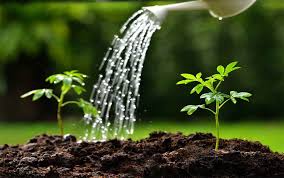 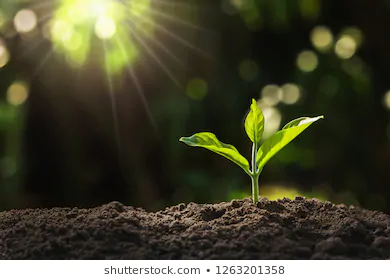 সূর্যের আলোতে চারাগাছ।
চারাগাছে পানি দেওয়া হচ্ছে।
সূর্যের আলো এবং পানি ছাড়া উদ্ভিদ বাঁচতে পারে না।
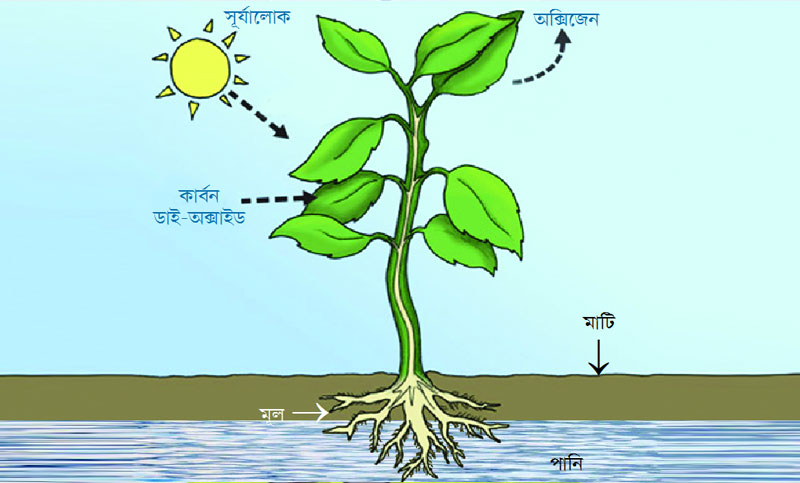 ছবিটি লক্ষ্য করো।
সূর্যের আলো ও পানি ব্যবহার করে উদ্ভিদ খাদ্য তৈরি করে।
নিচের ছবিটি লক্ষ্য করো।
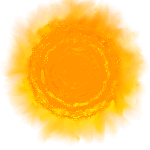 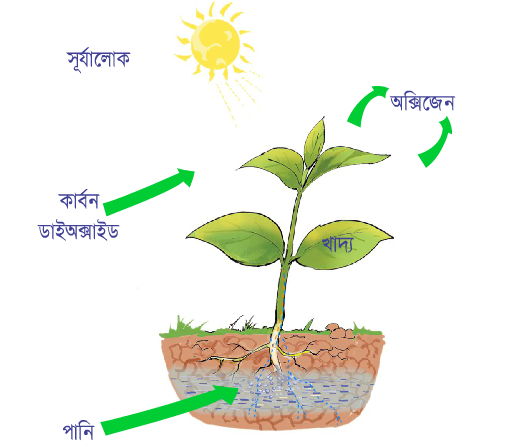 খাদ্য তৈরির জন্য উদ্ভিদের সূর্যের আলো, পানি এবং বায়ুর কার্বন ডাইঅক্সাইড প্রয়োজন।
উদ্ভিদের খাদ্য তৈরি
একক কাজ
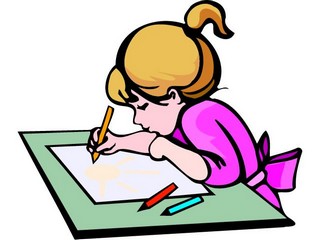 উদ্ভিদ কীভাবে খাদ্য তৈরি করে?
নিরব পাঠ
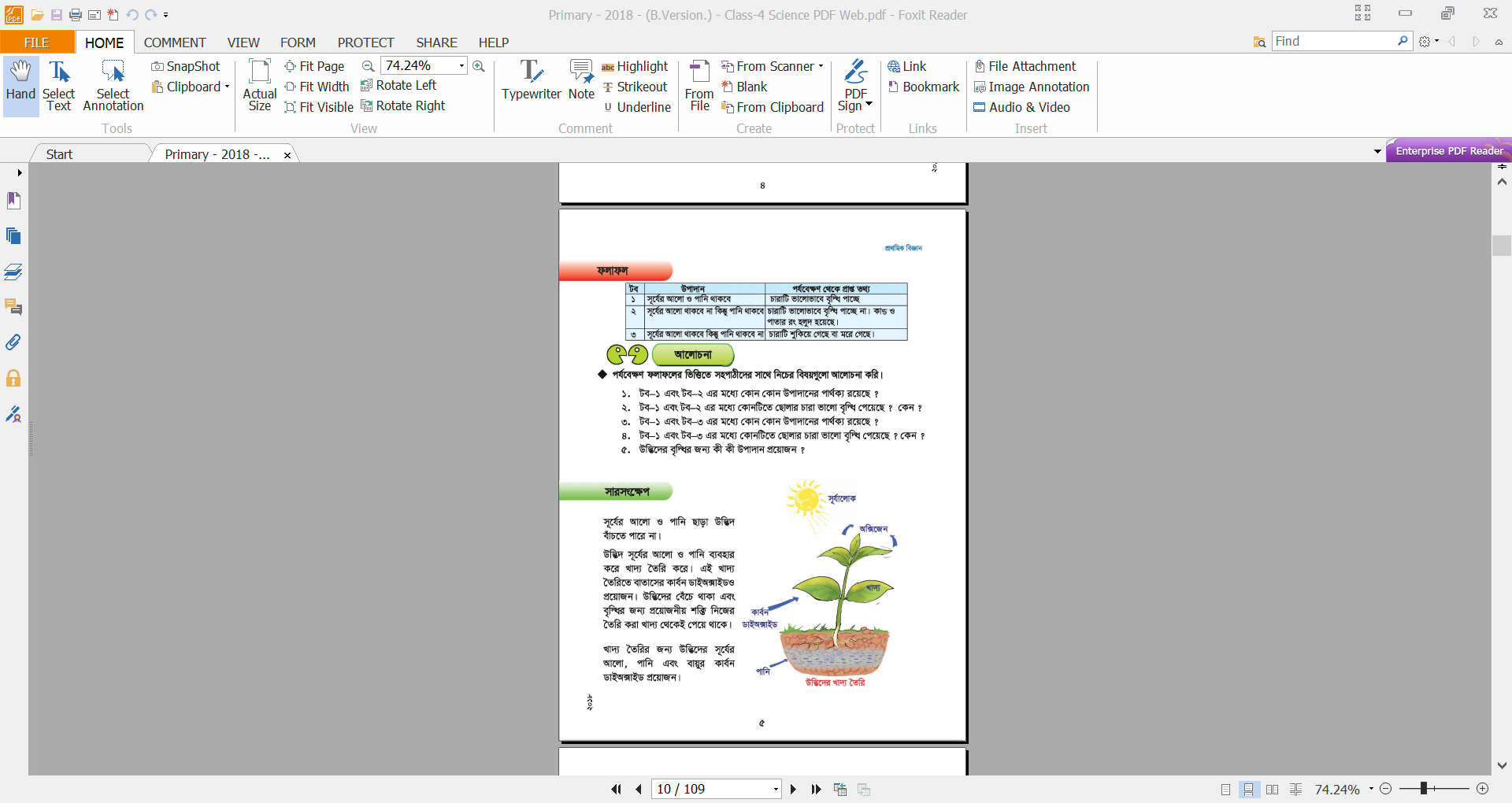 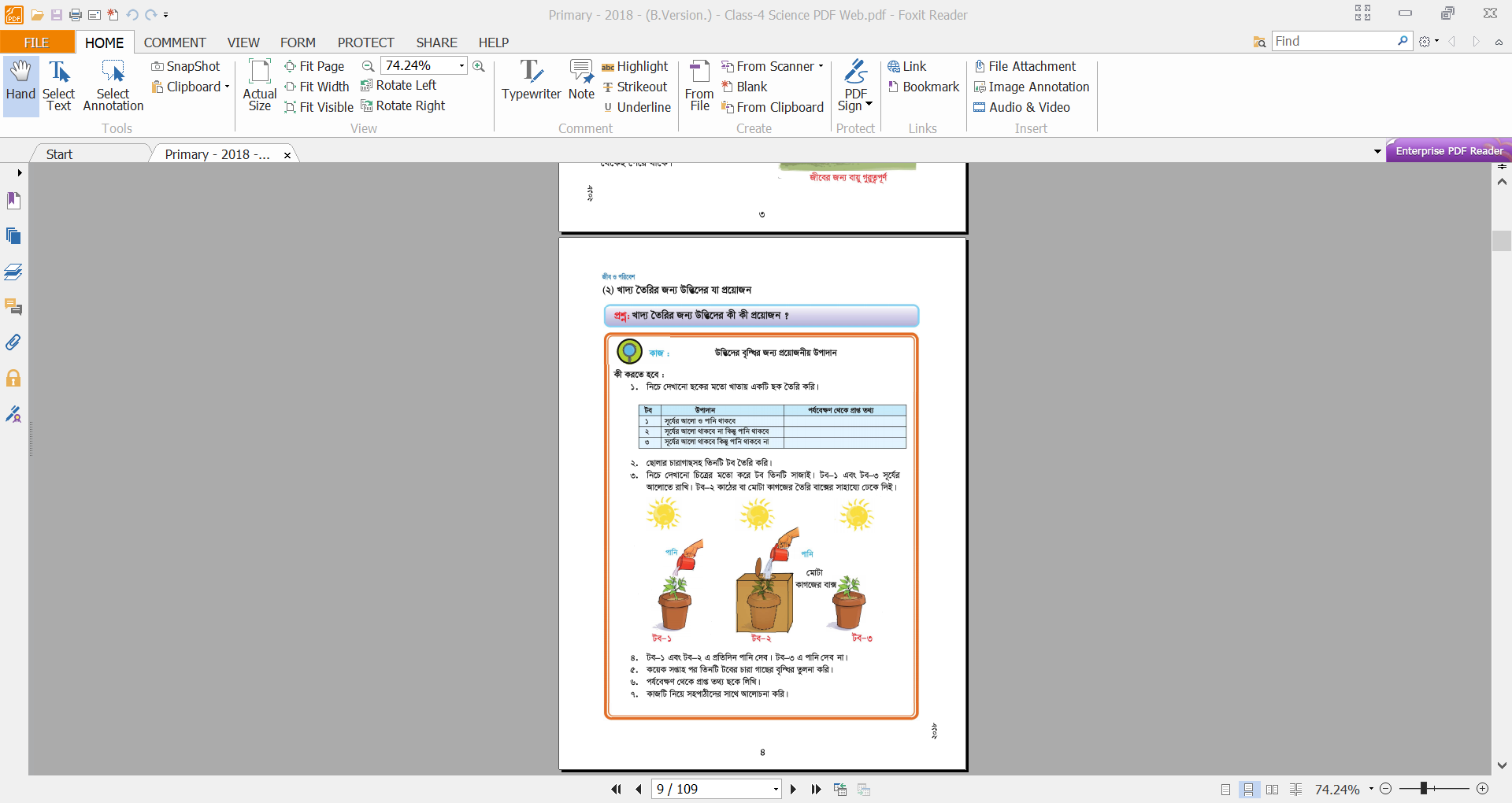 মূল্যায়ন
খাদ্য তৈরির জন্য উদ্ভিদের কী কী প্রয়োজন?
উদ্ভিদ কিভাবে খাদ্য তৈরি করে?
উদ্ভিদ কী রাতের বেলা খাদ্য তৈরি করে? কেন বা কেন নয়?
খাদ্য তৈরির জন্য উদ্ভিদ বায়ুর এক ধরনের উপাদান গ্রহন করে? এ উপাদানটি কী?
পরিকল্পিত কাজ
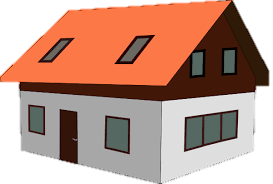 একটি ইট সবুজ ঘাসের উপর কয়েক দিন রেখে দিলে চাপা পড়া ঘাসের কী ঘটবে? কেন ঘটবে?
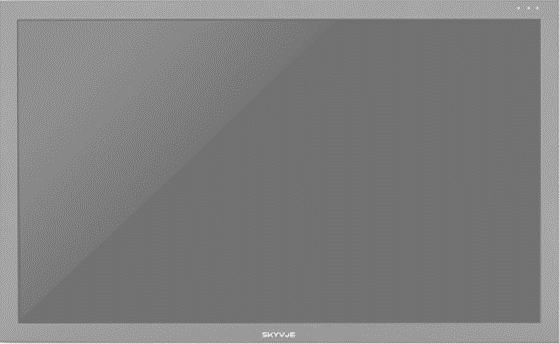 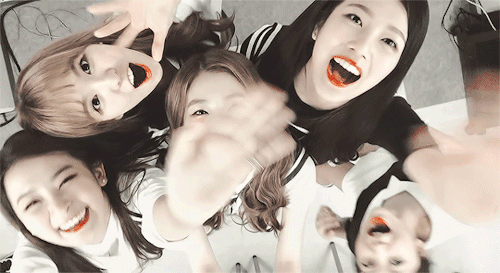 ধন্যবাদ
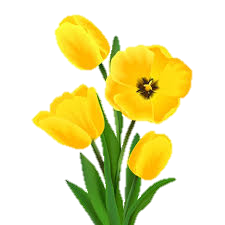 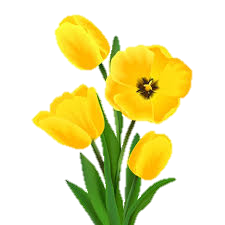 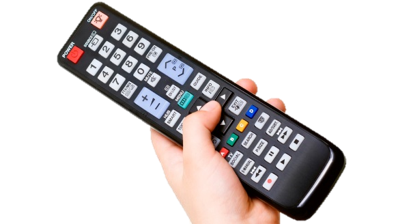